大阪府版「にも包括」ポータルサイト　情報シート
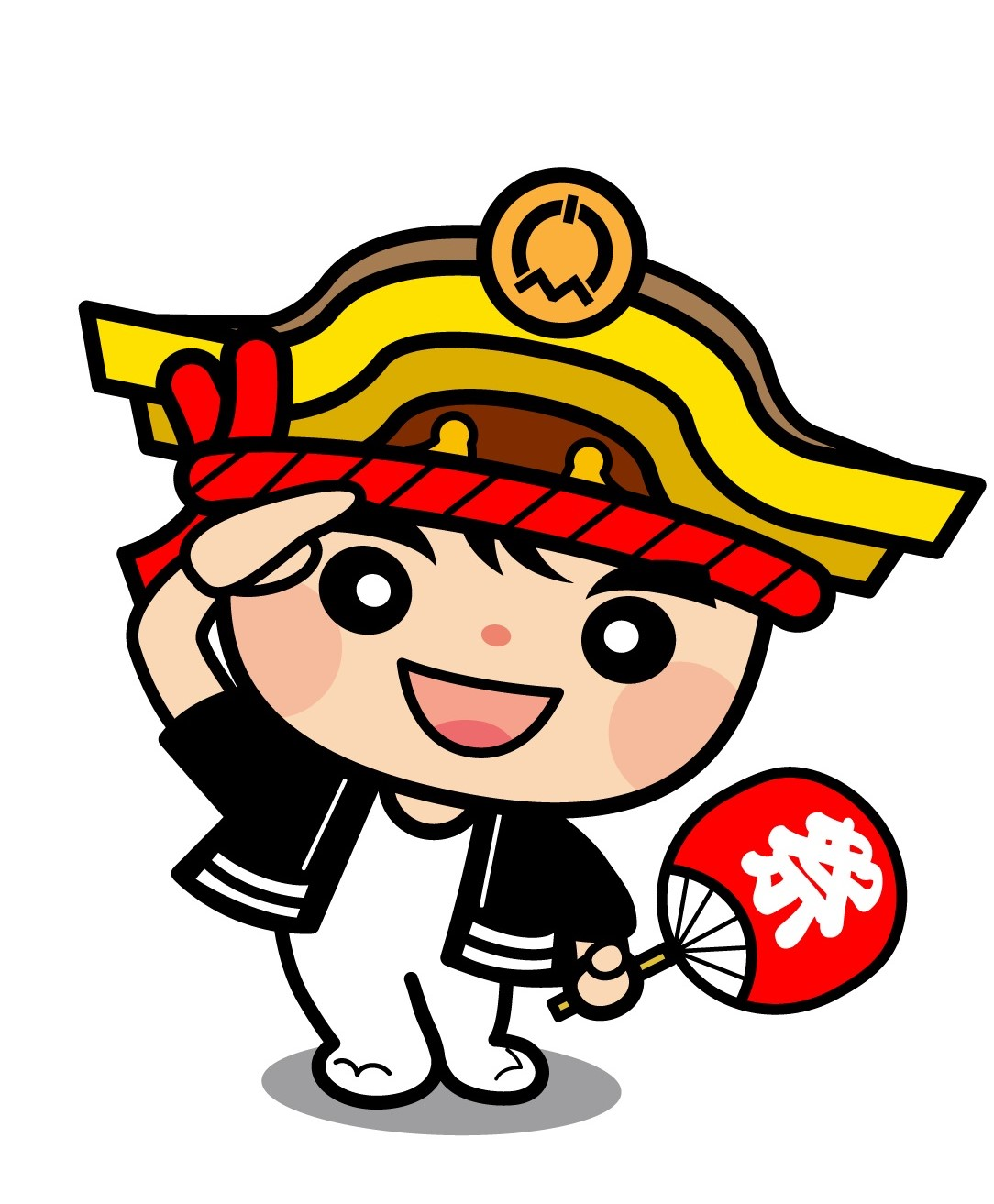 02
01
忠岡町
窓口
「にも包括」協議の場
地域移行を検討したい時の連絡先はこちらです。
「にも包括」協議の場では、こんな活動をしています。
01
窓口
地域移行を検討する時は、下記にご連絡ください。
忠岡町　健康福祉部福祉課　障がい係
　　
　　　　住所　大阪府泉北郡忠岡町忠岡東1-34-1　
　　電話番号　0725-22-1122
02
精神障がいにも対応した地域包括ケアシステムの構築のための協議の場について
具体的な内容
協議の場の名称
せ
泉大津市・高石市・忠岡町における精神障がいにも対応した地域包括ケアシステムの構築のための協議の場
年３回程度開催し、保健・医療・福祉による連携を深め、精神障がい者をとりまく現状や住まいの確保について、情報共有を実施している。


・精神保健福祉に係る普及啓発活動（市民講演会）
・長期入院者の地域移行に係る検討
・事例検討　等
開催頻度
年３回
協議の場の事務局
泉大津市障がい福祉課、高石市高齢・障がい福祉課、忠岡町福祉課
協議の場の構成員
泉大津市、高石市、忠岡町職員
高石市基幹相談支援センター、和泉保健所、大阪府コーディネーター(obs)、浜寺病院